فصل 13تیتراسیون های تشکیل کمپلکسcomplex formation titration
1399
تعریف لیگاند و عدد کوءوردیناسیون
لیگاند ←  یون یا مولکولی است که با دادن یک زوج الکترون به یک کاتیون پیوند کوالانسی با ان تشکیل میدهد که در ان زوج الکترون بین لیگاند و کلتیون مشترک است

عدد کوءوردیناسیون← تعداد پیوند های کوالانسی که یک کاتیون تمایل دارد با گونه الکترون دهنده ها برقرار کند
روش های کمپلکس سنجی روش های تیتر سنجی هستنند که بر پایه واکنش های تشکیل کمپلکس بنا نهاده شده اند

کی لیت← یک کمپلکس حلقه ای است و زمانی حاصل  میشود که یگ کاتیون به 2 یا چن گروه دهنده از یک لیگاند تک متصل شود
دندانه← به معنی دارا بودن تصویری دندانه شکل است و به گروه های الکترون دهنده دندانه میگوییم
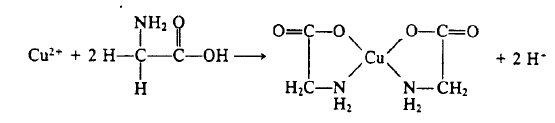 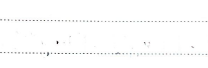 تیتراسیون های با آمینوپلی کربوکسیلیک اسید ها
لیگاند های 4دندانه ای و شش دندانه ای به عنوان تیتر کننده به دو دلیل نسبت به لیگاند ها یا تعداد گروه های دهنده کمتر برتری دارند اولا واکنش آن ها با کاتیون کامل تر است و ثانیا کمپلکس ها1⁞1تولید میکنند
تیتراسیون های با آمینوپلی کربوکسیلیک اسیدها
اتیلن دی آمین تترااستیک اسید(EDTA)
EDTAنشانگری برای اتیلن دی آمین تترااستیک اسیداست
ETDAکه یک لیگاند شش دندانه ای است جزء مهمترین و پر استفاده ترین واکنشگر ها در روش های تیترسنجی است
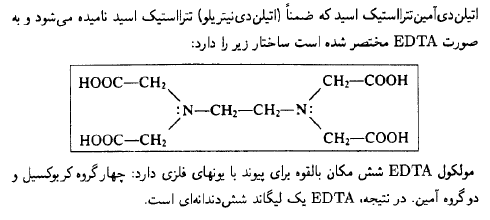 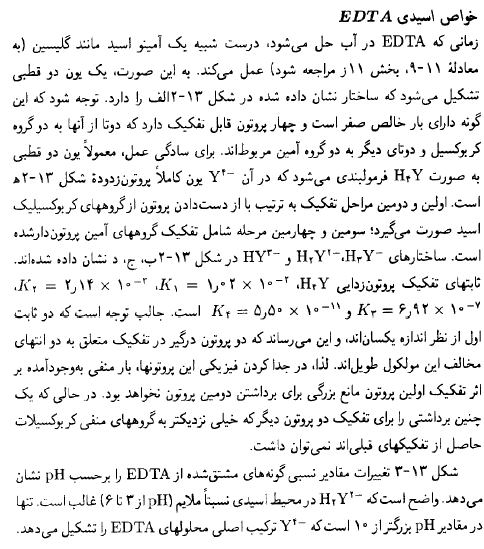 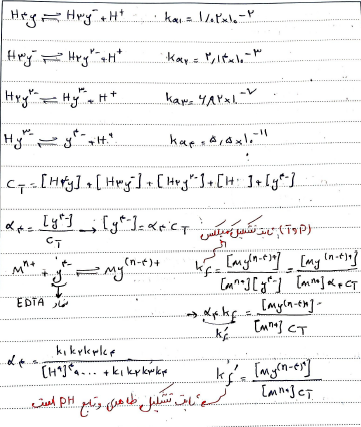 ساختار H₄Yو محصولات تفکیک آن
محلول های استانداردETDA از انحلال اوزان معینی از H₂O2و   Na₂H₂O و رقیق کردن آن تا علامت بالن حجم سنجی به  دست می آیند
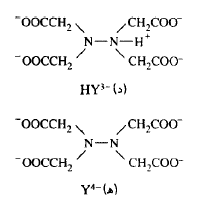 واکنشگرها
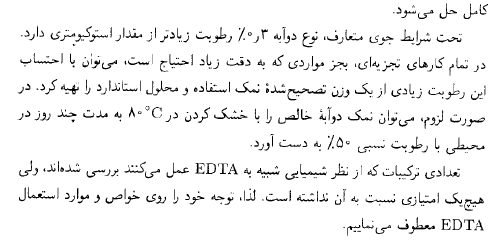 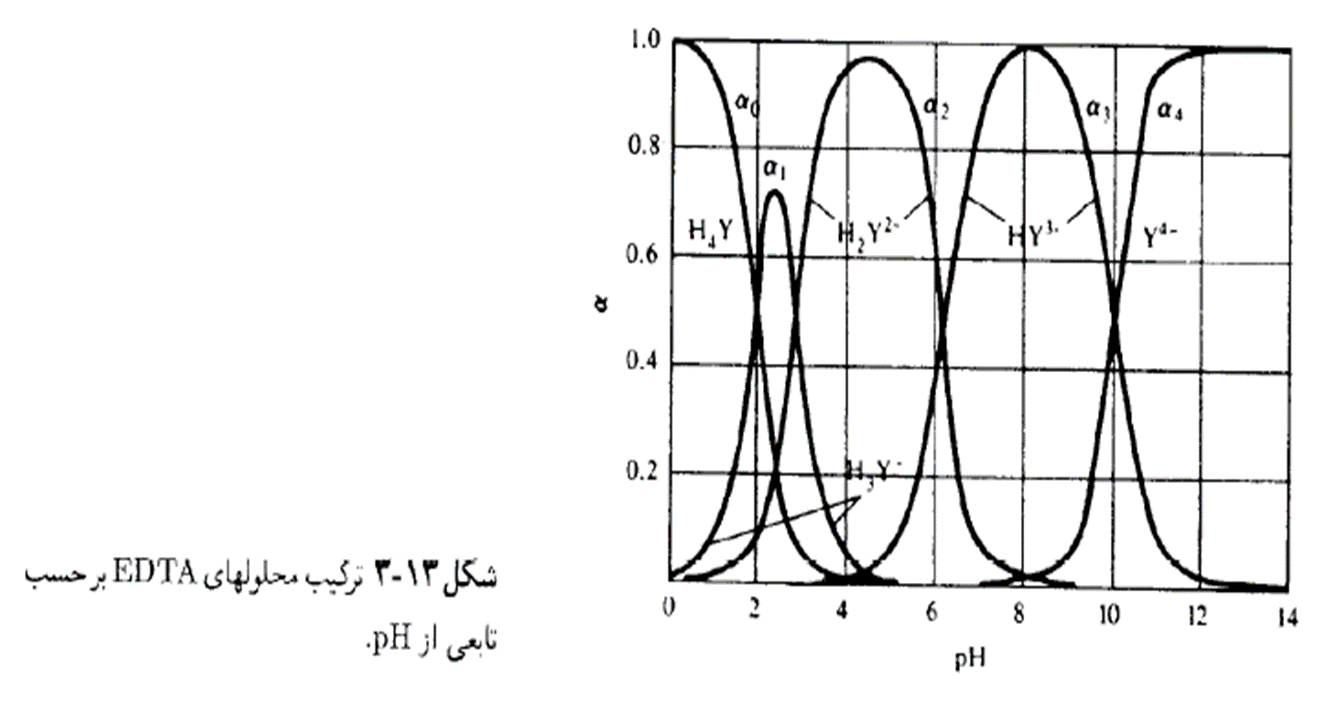 منحنی توزیع گونه ها
ترکیب محلول های EDTAبرحسی تابعی ازpH
نیتریلوتری استیک اسید   NTAدیکومین آمینوپلی کر بوکسیک اسید که در روش های تیتر سنجی استفاده میشود ساختار آن بصورت زیر است
کمپلکس های EDTAبا یون های فلزی
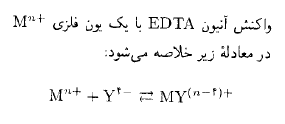 ساختار یک کی لیت فلز/ETDA
ثابت تعادل های شامل EDTA
ثابت های تشکیل کمپلکس های EDTA
تمرین
در محلولی از EDTA که در pH=10.2بافر شده است مقدار ᾳ₄ و در صد مولی y⁴⁻را به دست آورید؟
ثابت تشکیل مشروط
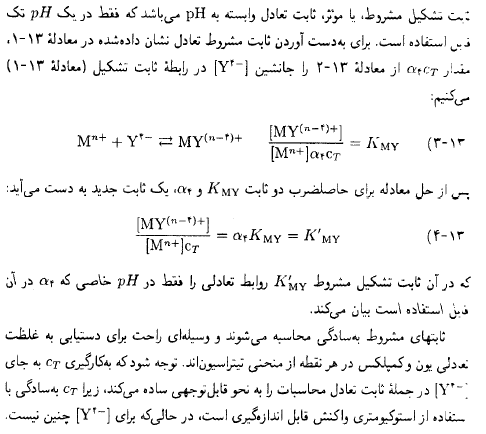 ثابت های تشکیل مشروط وابسته به pHهستند
محاسبه مقادیر ᾳ₄برای محلولهای EDTA
در یک غلظت معین از یون هیدرژن ᾳ₄را به دست آورد در این صورت ᾳ₄ برای EDTA عبارت از
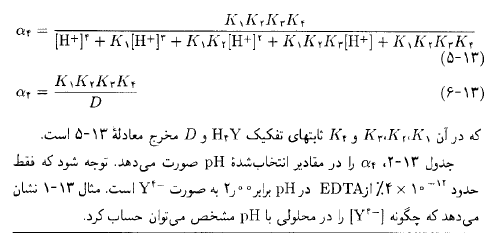 نکته
جدول 13-2 مقادیر ᾳ₄برای EDTAدر مقادیر انتخاب شده pH
مثال 13-1
مثال 13-1
ادامه
نکته
مثال 13-2
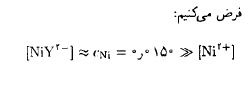 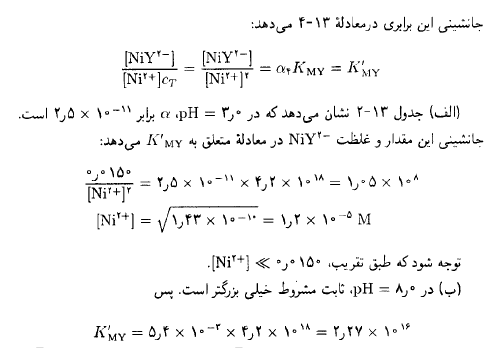 ادامه
مثال 13-2
تقریب قابل قبول است
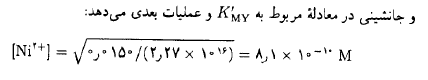 مثال 13-3
تقریب قابل قبول است
به دست آوردن منحنی تیتراسیونEDTAبا استفاده از مثال 13-4
مثال 13-4
مثال13-4
مثال13-4
نکات مربوط به شکل اسلاید های بعدی
نکات مربوط به شکل اسلاید های بعدی
نقاط پایانی تیتراسیون های EDTAبا کاهش pHکمتر تیزند زیرا تحت این شرایط تشکیل کمپلکس کمتر کامل است

شکل 13-8نشان میدهد که اکثر کاتیون های با بار 3+ و 4+ میتوانند در محلولی که بطور واضح اسیدی است تیتر شوند
شکل 13-5
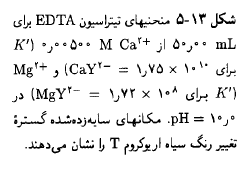 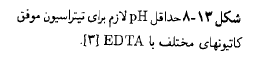 تاثیر سایر عوامل کمپلکس دهنده بر منحنی های تیتراسیون با EDTA
نکته
اغلب در تیتراسیون های با EDTAباید از عوامل کمپلکس دهنده کمکی استفاده کرد تااز رسوب دادن آتالیت به صورت اکسید ابدار جلوگیری شود این واکنشگر ها باعث نقاط پایانی کمتر تیز می شوند
تاثیر سایر عوامل کمپلکس دهنده بر منحنی های تیتراسیون با EDTA
تاثیر سایر عوامل کمپلکس دهنده بر منحنی های تیتراسیون با EDTA
مثال 13-5
مثال 13-5
مثال 13-5
ادامه 13-5
ادامه 13-5
شکل 13-9
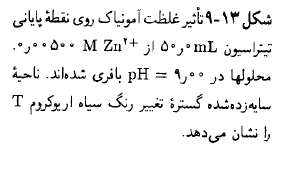 شناساگر برای تیتراسیون های ETDA
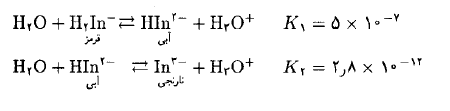 شناساگر برای تیتراسیون های ETDA
سیاه اریوکروم سیاهT
مثال13-6
ادامه مثال 13-6
نکته
روش های به کار رفته در تیتراسیون با EDTA
1-روش مستقیم               روشی که بر پایه شناساگر ها برای یون آنالیت بنا نهاده شده اند
                                           روش های مبتنی بر شناساگر ها برای یک یون فلزی افزوده شده 
                                          روش های پتانسیل سنجی
روش های تیتراسیون مستقیم با شناساگر یون فلزی ساده ترین و در عین حال مناسبترین روش برای استفاده اند
2- روش های تیتراسیون معکوس
روش های تیتراسیون معکوس زمانی که هیچ شناساگر مناسبی در دسترس نیست زمانی که واکنش بین آنالیت و EDTAکند است یا زمانی که انالیت در pHمورد لزوم برای تیتراسیون تشکیل رسوب میدهد کاربرد دارد 
3-روش جانشینی
روشی که بر پایه شناساگر ها برای یون آنالیت بنا نهاده شده اند
روش های مبتنی بر شناساگر ها برای یک یون فلزی افزوده شده
روش های پتانسیل سنجی
روش های تیتراسیون معکوس
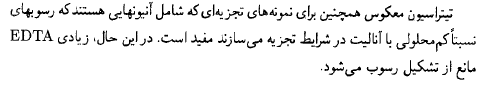 روش جانشینی
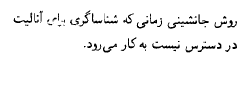 وسعت تیتراسیون های EDTA
نکته
عامل پوشاننده عمل کمپلکس دهنده ای است که به طور گزینشی با یک جز سازنده محلول واکنش می دهد و در نتیجه از مزاحمت آن در کار تجزیه جلوگیری میکند
تعیین سختی آب
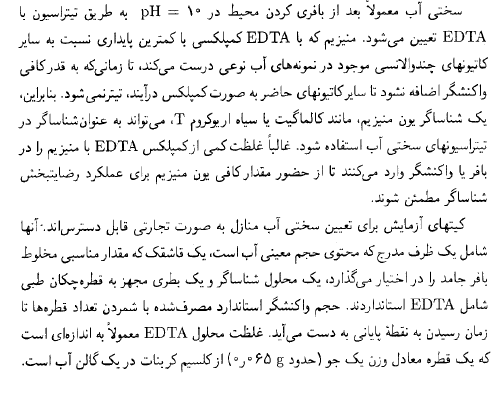 آب سخت شامل یون های کلسیم منیزیم و یون های سنگینی است که با صابون تشکیل رسوب میدهند ولی با شوینده ها این عمل انجام نمیشود
تیتراسیون های با عوامل کمپلکس دهنده معدنی
جدول 13-3